Workplace Issues Case Studies
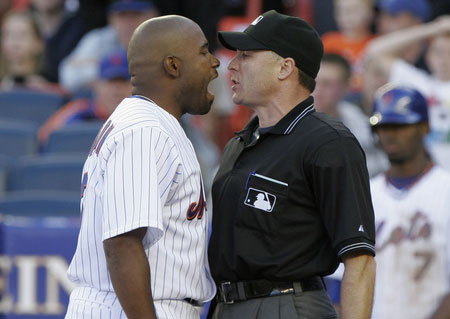 Presented by Zami Wilson
Human Resource Services
Updated April 2015
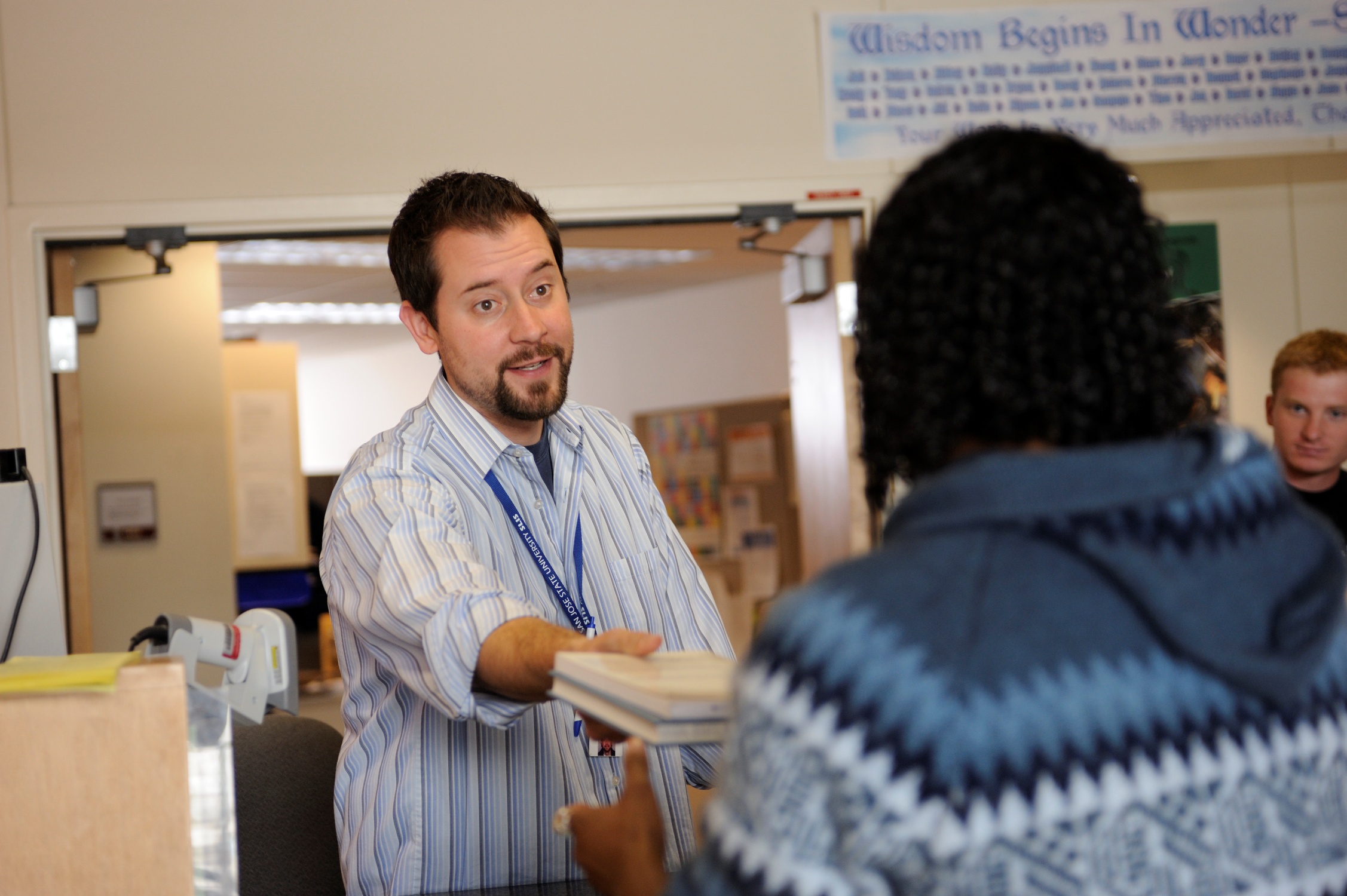 Objective
Provide Resources and a General Overview of Laws, Policies and Procedures to assist you with workplace issues and concerns at Washington State University.
Know Your Employees
Faculty
Faculty Manual
Administrative Professional
Administrative Professional Handbook
Civil Service
Washington Administrative Code (WAC 357)
Bargaining Unit Covered
Bargaining Agreement
Temporary Employment
Business Policy 60.26
Laws, Policies and Procedures
- Overview -
Revised Code of Washington (RCW)
Washington Administrative Code (WAC)
Civil Service Rules
State Ethics Rules
Personal Use of State Resources
WSU Strategic Plan
Procedures, Records and Forms 
Business Policies and Procedures Manual (BPPM)
Safety Policies and Procedures Manual (SPPM)
Executive Policy Manual (EPM)
WSU Policies and Procedures
Safe Environment
Workplace Violence Policy (BPPM 50.30)
Bullying in the Workplace (BPPM 50.31)
Domestic Violence Guidelines
Sexual Assault – EP#15
Intimate partner violence
Child abuse or neglect (RCW 26.44.030(1)(f)
Alcohol and Drug Policy
Computer Investigation
Workplace Violence
- Policy -
While on University property or while conducting University business all employees are prohibited from subjecting any individual to any violence or threat of violence, including workplace bullying.

Workplace Violence Definition:
Any physical assault, threatening, or intimidating behavior, or abusive conduct occurring in the work setting.
Workplace Violence
- Policy -
Reporting Incidents:
Review WPV Checklist located on: 
HRS website – Safe Environment

All employees are expected to report incidents of violence or potential violence.

HRS is responsible for investigating the incident and recommending appropriate action; and if applicable coordinate with WSU-Police. HRS reports information to the Appointing Authority.
Workplace Violence
- Definitions -
Urgent / Direct Threat:
there is actual violent behavior towards a person or property, where a person is being threatened, or where it appears violent behavior is likely to take place, such as a verbal altercation.

Isolate or evacuate yourself & others
Call 911
Alert HRS
Alert Chair/Director and Dean
[Speaker Notes: Do Not sound the fire alarm
Lock doors/windows – draw blinds
Turn off lights & equipment
Try to remain calm]
Workplace Violence
- Definitions -
Emerging or Potential Threat:
a situation has the potential for becoming violent over time.

Call WSU Police 509-335-8548 OR 911
Alert HRS
Alert Chair/Director and Dean
[Speaker Notes: Give name, department name, location & phone number
Provide examples or descriptions of behaviors, statements, or actions which caused a concern]
Simulation #1
What do you say to Jill?
Tell her you will look into the situation, will get back with her on what you found out and what you plan to do to John and Sandy.
Thank her for notifying you, you will look into the situation, and it will be handled appropriately, but you cannot guarantee confidentiality.
Tell her you will schedule a meeting with her, John, and Sandy to discuss the situation.
Agree to not disclose her name and keep the conversation confidential.
Call a unit meeting to discuss what happened with all staff.
What do you do?
- John and Sandy Disagreement -
What are your next steps?
Step One: Did Jill give you all the pertinent facts to address the concern?
Ask Jill the who, what, when, where, how?
Step Two: Contact your HRC to discuss.
Has the Director and/or Dean/VP been notified? 
? – Determine if you will initiate 
the fact finding process 
OR will HRS initiate an investigation - ?
What do you do?
- John and Sandy Disagreement -
Fact Finding Questions:
What day/time did this occur?
Where did this occur?
Names of other witnesses?
What initiated the argument?
Was it an argument, what was said, how loud were the voices, how close where they standing, etc.?
What do you do?
- John and Sandy Disagreement -
You Learn:
The incident occurred on Thursday around 2:00pm. 
Students were in the hallway changing classes.
Two other staff members witnessed the incident (Frank and Tony). You interview them and discover:
John and Sandy were in the middle of the hallway;
Initially they were several feet apart, but got closer as the students came into the hallway;
Students had to walk around them to get to class;
Sandy was very animated with arm gestures;
John and Sandy’s voices started off a normal tone and then Frank stated they began “yelling” at each other and Tony stated they raised their voices to be heard;
Foul language was used by both parties.
What do you do?
- John and Sandy Disagreement -
You pull your supervisory notes on John and Sandy to review any previous concerns. 
John had received a counseling letter for inappropriate behavior 2 years ago. 
Sandy was verbally counselled for arriving late to work twice in the last month.
Both have received meets expectations on their last performance reviews.
What do you do?
- John and Sandy Disagreement -
You contact your HRC:
Discuss what was reported to you;
Discuss other witness statements
What was their reaction to incident
Why did they not report the incident?
Discuss previous corrective actions and performance reviews;
When asked what do you want to do?
I want to -
What do you do?
Issue Letter of Reprimand(s) for John and Sandy addressing unprofessionalism, inappropriate behavior and language in the workplace.
Call a meeting with John and Sandy. In the meeting discuss their behavior, language, unprofessional interaction and demand they promise to not engage in this activity in the future.
Have individual meetings with John and Sandy, discuss behavior and follow-up with a written summary.
A varying combination of the three options.
I would rather do nothing
Workplace Bullying
Workplace bullying refers to repeated, unreasonable actions of individuals (or a group) directed towards an employee (or a group of employees), which intimidate, degrade, humiliate, or undermine; or which create a risk to the health or safety of the employee(s). 

Workplace bullying often involves an abuse or misuse of power. Bullying behavior creates feelings of defenselessness and injustice in the target and undermines an individual’s right to dignity at work.
Workplace Bullying
HRS will assist and provide guidance to Employees, Managers and Appointing Authority.

Reporting Incidents:
Employees are encourage to contact their supervisor
Contact HRS

HRS is responsible for leading an investigation of the incident and recommending appropriate action to area Appointing Authority.
Simulation #2
What do you do?
Issue Andrew a corrective action letter without first discussing your concerns with him
Meet with Andrew, discuss what you have observed, and clarify your expectations on appropriate workplace behavior. Refer him to the Employee Assistance Program (EAP). 
Cancel all staff meetings for the next few months.
Ignore the problem.
Some of the above.
WSU Workplace Issue
Bullying Behavior – Meeting with Andrew
Step 1: 
Meet with Andrew

Step 2:
Explain why you called the meeting and the expected outcome you want to achieve. 

“I want to talk with you about the recent changes in your behavior, communication style and behavior in our department meetings.”
WSU Workplace Issue
Bullying Behavior
Step 3:
Discussion Topics – Describe behavior you have observed and what was reported to you:
	“When a staff member bring up topics to discuss that you may not want to discuss, you have a tendency to interrupt them, talk over them, and move the discussion to another topic of your choice.” 

?How would you address what was reported to you?
WSU Workplace Issue
Bullying Behavior
Step 4: 
Does Andrew acknowledge there is a problem?
Does Andrew agree the problems must end?

Step 5:
Set up weekly meeting for a month or two.
Outline expectations and outcomes.
WSU Workplace Issue
Bullying Behavior
Step 6:
Verify understanding.

Step 7:
Provide university resources.

Is there anything else you would address?
WSU Workplace Issue
Bullying Behavior
Let’s change Hats:

Instead of being the Manager in the previous situation you are a co-worker of Andrew’s. You do not consider yourself a target to Andrew’s behavior, but you see how he treats others in the office.

What do you do?
WSU Workplace Issue
Bullying Behavior
What is often seen in workplace cases where the co-workers is considered a bully or who has bully-like behavior is that they want to be like any other co-worker(s), they also want workplace safety, want to belong, be part of a team, perform meaningful work, etc. 

They just are going about it in an inappropriate way.

Whether the behavior is a violation of policy, it is inappropriate and unprofessional, and must be addressed.
WSU Workplace Issue
Inappropriate Behavior
Signs to watch for and take action: 
Excessive criticism (appears different standards)
Belittling a person’s opinion
Keeping a file of mistakes or falsely accusing 
Yelling, insulting, humiliating or using profanity
Socially singling out
Spreading destructive gossip and lies 
Failing to stop the spread of rumors
Work sabotage (not performing tasks crucial to another's success)
Habit of taking the credit for work of others
Blocking ability for training, vacation, or promotion

Ask yourself, would people consider the action acceptable?
Workplace Issue
Bullying and Harassing Behavior
Bullying and Harassing Behavior – Is Not:
Expressing differences of opinion;
Offering constructive feedback, guidance, or advice about work-related behavior;
Reasonable action taken by a supervisor relating to the management of an office;
Directing an employee to perform job duties;
Reminding an employee of their work shift;
Reasonable action taken to manage an employee’s performance, initiating corrective and/or disciplinary action.
Workplace Bullying
Informal Complaint Process
The goal of reporting bullying complaints to a supervisor is to resolve the issue at the lowest level and as quickly as possible. 

Informal Complaint Option(s):
Meet with a supervisor and seek advice on addressing concern.
Request a supervisor intervene on your behalf.
Request an informal meeting with the alleged offender and your supervisor or the alleged offender’s supervisor to discuss the concerns.
WSU Workplace Issue
Inappropriate Behavior
What can you do?
What can your staff do? 

Call the person out.
Encourage staff to report incidents to you.
Be a resource to your employees. 
Actively participate in an informal resolution process.  Resolve the issues at the lowest level and with the least amount of disruption to work place.
Contact HRS for guidance.
Domestic Violence
- Guidelines -
WSU seeks to enhance workplace safety by educating employees about domestic violence and its possible risks. 

Domestic Violence Definition:
Abusive behavior that is either physical, sexual, and/or psychological, intended to establish and maintain control over a partner or family or household member. (RCW 26.50)
Domestic Violence
- Guidelines -
Reporting Incidents:
Review WPV Checklist located on: 
HRS website – Safe Environment
Alert your supervisor
Alert HRS
Call 911 if Urgent / Direct Threat

HRS is responsible for investigating the incident and recommending appropriate action to area Appointing Authority.
Domestic Violence
- Guidelines -
A victim’s workplace is a particular target because the abuser know she/he can find her/his victim.

A victim’s job is a particular target for the abuser because it is both a perceived and real loss of control.
Domestic Violence
- Guidelines -
When a Co-Worker / Employee may be a Victim:

Encourage to contact a community or anti-violence agency for information, guidance and support
Encourage to talk with Employee Assistant Program (EAP) 
Refer employees to HRS regarding workplace related concerns
Domestic Violence
- Guidelines -
Workplace Responsibility
Performance-Attendance

Fluctuation in the quality of work
Absenteeism or tardiness
Needs to leave right on time
Partner visits work a lot
Repeated, upsetting phone calls
Chronic fatigue – can’t focus on duties
Domestic Violence
- Guidelines -
Workplace Responsibility
Corrective Action

Treat them as any other employee
Work duties / responsibilities 
Position expectations
Address the business needs
Workplace safety concerns
Refer to Employee Assistance Program
Refer to Human Resource Services.
Domestic Violence
- Overview -
DO NOT:
Get overly involved
Pressure employee to disclose what is happening
Give specific advice

DO:
Listen, support, and refer 
Listen without judging

Statistics show that a domestic abuse victim leaves 7 times before they do not go back
Domestic Violence
- Overview -
Supervisors Responsibility

Observation – signs of abuse
Employee self-disclosure to you or others
Disclosure during job performance discussion.
Remain neutral
Remain supportive
Domestic Violence
- Case Study -
Victim: 26 year old female UW employee
She was killed at work on April 2, 2007
Post Break-up / Pre-incident:
March 2007 broke up with Offender 41 years old
Offender called her from pay phones was on the run
Left threatening messages to victim and her sister
Stole a revolver from a friend
Evaded service on Order of Protection
HR unaware:
Victim received death threats
Victim filed a report & a copy of the Order was given to University Police
Lesson(s) learned
[Speaker Notes: UW had a policy and didn’t follow
Training on Policy
Victim 
Get the “team” together
Regular Meetings with “team”
Talk with and Listen to employees]
Sexual Harassment
Policy Prohibiting Discrimination, Sexual Harassment, and Sexual Misconduct
Executive Policy #15 (EP #15)
Sexual harassment is a form of discrimination which encompasses unwelcome verbal or physical conduct based on sex and/or gender or of a sexual nature.  
Sexual misconduct, which includes sexual assault and other sexual violence, is a form of sexual harassment .
“Gender-based harassment,” is harassment of a non-sexual nature that is based upon a person’s sex and/or gender, including nonconformity with sex and/or gender stereotypes.
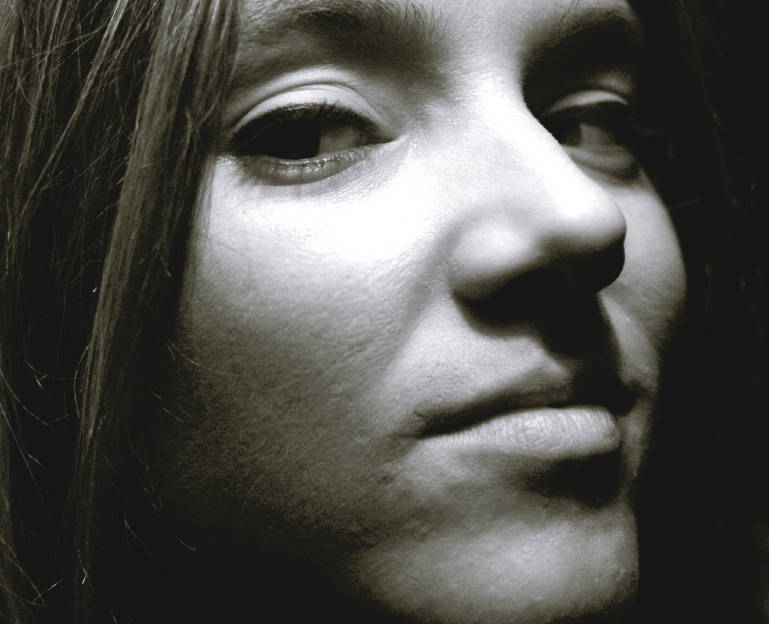 [Speaker Notes: As mentioned, sexual harassment is considered to be a specific form of discrimination.  
 
The WSU Policy Prohibiting Discrimination, Sexual Harassment, and Sexual Misconduct specifically defines sexual harassment as encompassing unwelcome verbal or physical conduct of a sexual nature. 
Sexual Misconduct, including sexual assault and other sexual violence, is a form of sexual harassment.

Sexual Harassment also encompasses harassment of a non-sexual nature that is based upon a person’s sex and/or gender, including nonconformity with sex and/or gender stereotypes.]
Sex and Gender Based Violence
WSU policy prohibits sexual misconduct and other forms of sex and gender based violence as forms of sexual harassment. This includes, but is not limited to:
Sexual Assault;
Sexual Exploitation;
Intimate Partner Violence (i.e. domestic or dating violence);
Stalking

One instance of sexual misconduct will be considered sufficiently severe to rise to the level of a violation of EP 15.


Employees and supervisors should not attempt to investigate or assess allegations of discrimination, sexual harassment, or sexual misconduct prior to consulting with the Office for Equal Opportunity
[Speaker Notes: WSU policy prohibits sexual misconduct and other forms of sex and gender based violence as forms of sexual harassment.  This includes, but is not limited to:
	
Sexual Assault;
Sexual Exploitation (for example: posting a nude picture of someone on the internet without their permission);
Intimate Partner Violence (i.e. domestic or dating violence); and 
Stalking

One instance of sexual misconduct will be considered sufficiently severe to rise to the level of a violation of EP 15.]
Reporting Requirements
WSU employees cannot guarantee confidentiality to students or other employees, unless they have a legally privileged relationship.
All WSU employees, including student employees, who have information regarding incidents of sexual harassment or sexual misconduct must report to OEO, the WSU Title IX Coordinator, or a Title IX Co-Coordinator. 
WSU employees with supervisory authority who have information regarding incidents of other forms of discrimination, must report those to OEO. 
Under state law (RCW 26.44.030(1)(f)) all administrative, academic, and athletic dept employees, including student employees, are required to report suspected child abuse or neglect to law enforcement or WA State Department of Social and Health Services. All higher education employees are required to report suspected child abuse or neglect to their supervisor within 48 hours and should report to law enforcement. (RCW 28B.10.846).
[Speaker Notes: WSU employees cannot guarantee confidentiality to students or other employees, unless they have a legally privileged relationship.

All WSU employees, including student employees, who have information regarding incidents of sexual harassment or sexual misconduct must report to OEO, the WSU Title IX Coordinator, or a Title IX Co-Coordinator. 

In addition, WSU employees with supervisory authority who have information regarding incidents of other forms of discrimination, must report to OEO. 

Employees should not attempt to investigate or assess allegations of discrimination, sexual harassment, or sexual misconduct prior to consulting with the Office for Equal Opportunity]
Confidential Resources
For Students: 
WSU Counseling and Testing Services   	335-4511
WSU Health and Wellness Services        	335-3575
For Employees:
Employee Assistance Program (EAP)	335-5759
For Both:
Alternatives to Violence of the Palouse (ATVP)               			509-332-4357   or    1-877-334-2887

For other WSU Campuses see oeo.wsu.edu/resources
[Speaker Notes: For Students: 
WSU Counseling and Testing Services   	335-4511
WSU Health and Wellness Services        	335-3575
For Employees:
Employee Assistance Program (EAP)	335-5759
For Both:
Alternatives to Violence of the Palouse (ATVP)             
509-332-4357   or    1-877-334-2887

For other WSU Campuses see oeo.wsu.edu/resources]
Simulation #3
What type of conversation do you have?
Allow Pam to sit in your office and discuss in great detail all the personal difficulties she is experiencing. This meeting lasts several hours, you sympathize with you and agree to meet with her again to continue the discussion.
You let her talk, you sympathize with her, and direct her to see a counselor.
You let her know you care, ask if she is aware of resources, and ask how you can help her manage her workload.
None of the above.
All or some of the above.
Alcohol and Drug Policy
In compliance with the Drug-Free School and Communities Act Amendments of 1989 and the Drug-Free Workplace Act of 1988: 
WSU prohibits the unlawful possession, use, or distribution of illicit drugs or alcohol on University-controlled property. 
WSU strictly enforces State of Washington laws.
Alcohol and Drug Policy
Your employee comes to work smelling of alcohol and slurring their words. 

What do you do?
Alcohol and Drug Policy
You meet with your employee and discuss observations and changes in behavior with them. 

They admit they went out at lunch and drank a few beers, but promise they are not drunk.

What do you do?
Computer Abuse Investigation
In accordance with Executive Policy #4, suspected abuse should be reported to the appropriate dean, director, or designee. 

HRS assists in assessing suspected abuse; 
HRS contacts Internal Audit
Should police be contacted?
Computer Abuse
Recently when you walk into your employee’s office; they quickly close down their screen.

What do you do?
Computer Abuse
You found several pages of real estate listings and cheap vacation packages on the printer used by the office:

What do you do?
WSU Workplace Issue
- Case Study -
Female Director and Office/Professional Staff:
Director – new to role
One male employee and several female employees
Complaint filed with Office for Equal Opportunity (OEO):
Male employee complains of harassment, hostile work environment and bullying
OEO initiates an investigation, contacts HRS for collaboration
Investigation Findings:
OEO did not find violation of EP15
HRS found Director had poor communication and on occasion would raise voice in frustration 
Previous Director did not address performance issues with staff
As the Appointing Authority – what do you do?
Workplace Concern
- Resolution Process -
This process is designed to provide eligible employees with a responsive process for obtaining a review and resolution of their workplace concerns.

Definition: A situation that an eligible employee believe negatively affects his or her workplace environment.
What would you do?
An employee in a lab comes to you and states that a co-worker has a strong offensive odor. They have tried to bring up the topic, but didn’t want to hurt their feelings, so may have not really said anything. They explain to you that it has gotten worse over the last few months.

How would you address the situation?
Departmental Guidelines
Guidelines are designed to assist employees and supervisors with departmental level expectations / processes;
Should be constantly reviewed
Is it still relevant and reasonable?
“Policy” must go through the formal process and are included in the Universities BPPM.
All guidelines, policies, procedures and expectations must be in written form.
Best to document when issued
As a Supervisor Reminder
Clearly explain expectations and position duties
Openly communicate
Discuss rules, guidelines, and policies
Properly document
True and accurate annual/performance reviews
Resources
Human Resource Services
French Ad 139: 509-335-4521
hrs.wsu.edu

Office for Equal Opportunity
French Ad 225: 509-335-8288
oeo.wsu.edu

University Ombudsman
Wilson-Short Hall, room 2: 509-335-1195
ombudsman@wsu.edu

Employee Assistance Program
Washington Building, G60: 509-335-5759
eap@wsu.edu
HRS Contact Information - Links
Human Resource Services
 Pullman:     509-335-4521
 Spokane:    509-358-7554
 Vancouver: 360-546-9587	
 Tri-Cities:    509-372-7470

HRS website: www.hrs.wsu.edu
In closing
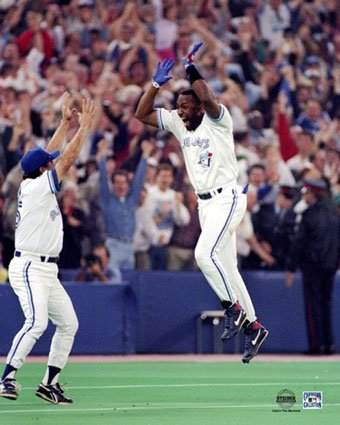 ? Questions ?

Thank you for attending!
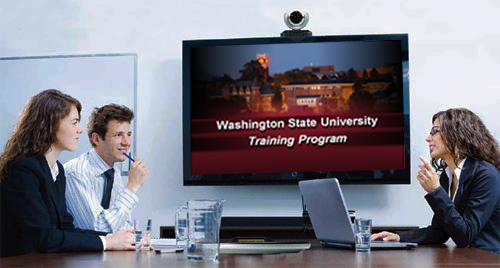 This has been a WSU Training Videoconference
If you attended this live training session and wish to have your attendance documented in your training history, please notify Human Resource Services within 24 hours of today's date: hrstraining@wsu.edu